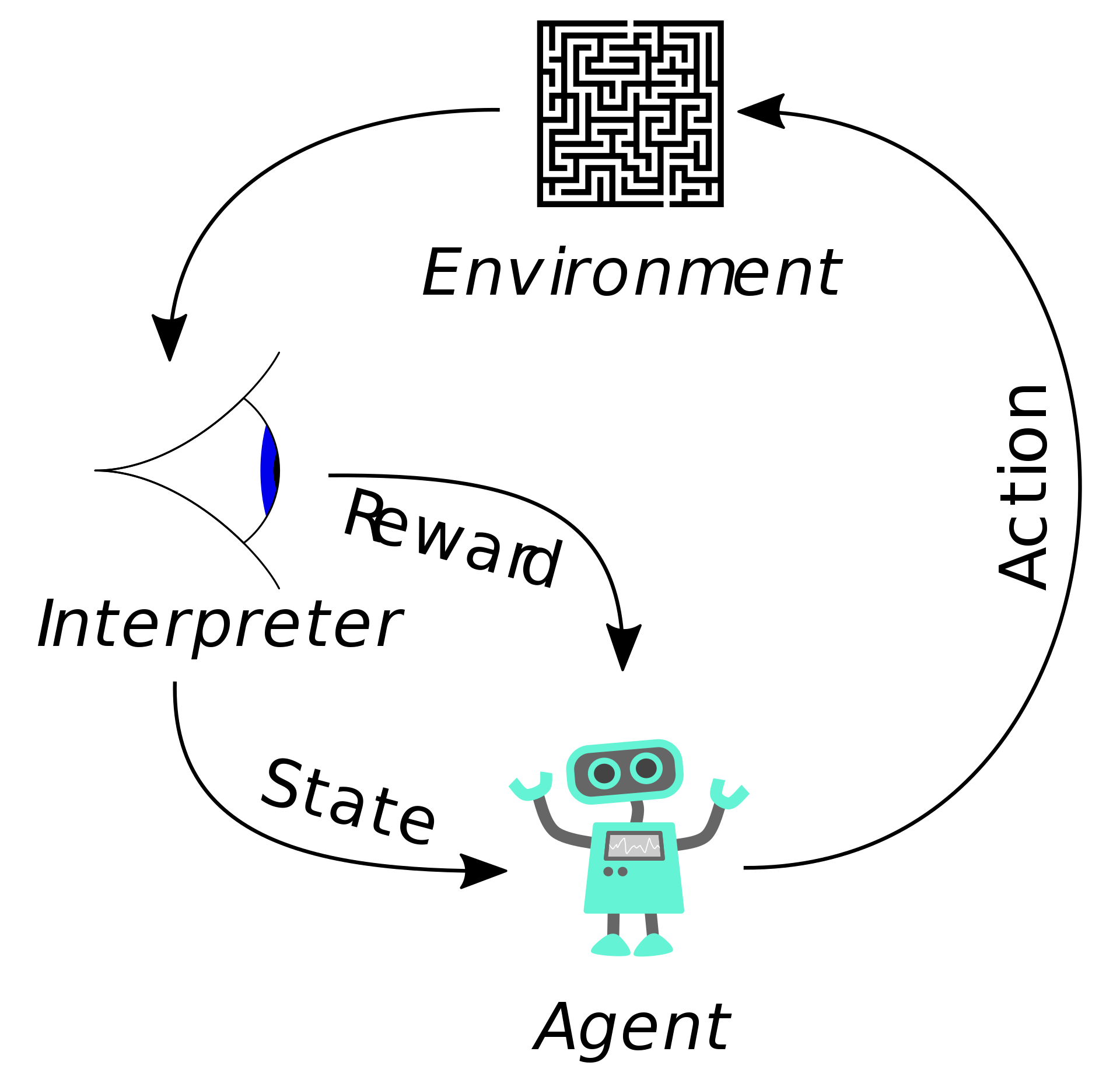 Model-Free Reinforcement LearningCS440/ECE448 Lecture 34
Mark Hasegawa-Johnson, 4/2022,
including slides by Svetlana Lazebnik, 11/2017
CC-BY 4.0: you may remix or redistribute if you cite the source
Image: Megajuice, CC0, https://commons.wikimedia.org/
w/index.php?curid=57895741
What we’ve learned so far
Today: Model-Free Learning
Why can’t we just learn a model (neural net, or even a table lookup) that does this:
Model
Outline
Q(s,a) – the “quality” of an action
Q-learning
Off-policy learning: TD
On-policy learning: SARSA
Bellman’s Equation
The Quality of an Action
The Quality of an Action
The Quality of an Action
The Q-function without U
Example: Gridworld
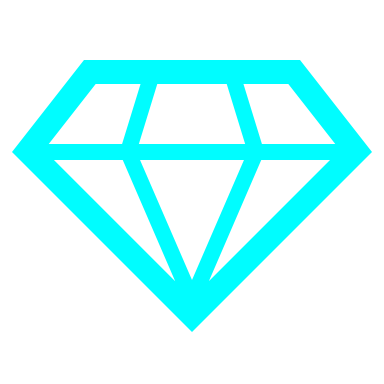 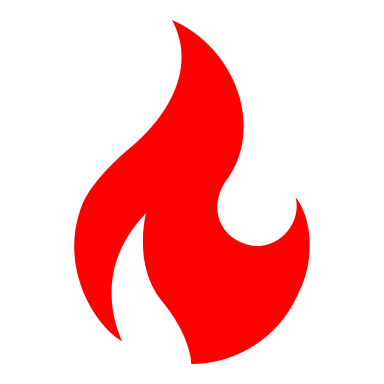 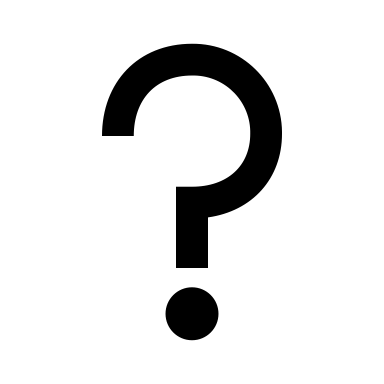 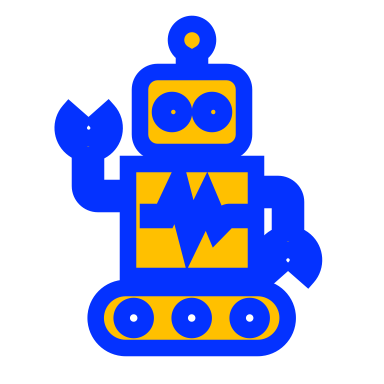 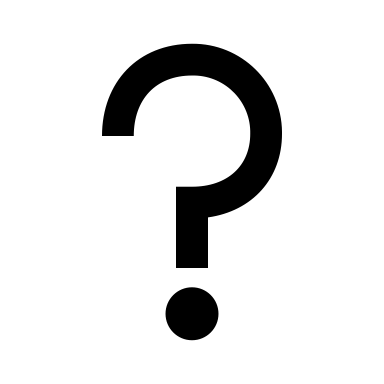 Gridworld: Utility of each state
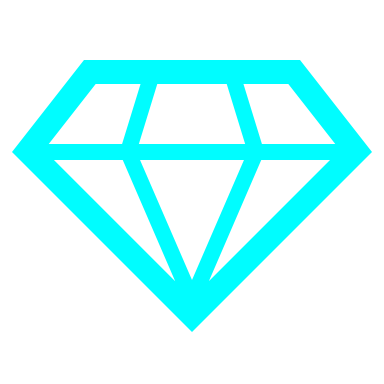 (Calculated using value iteration.)
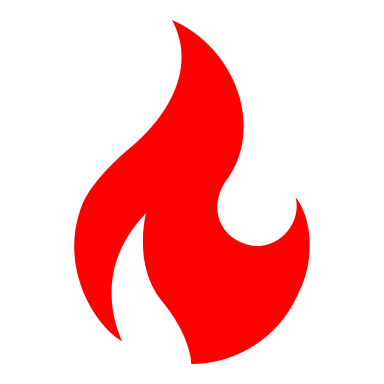 Gridworld: The Q-function
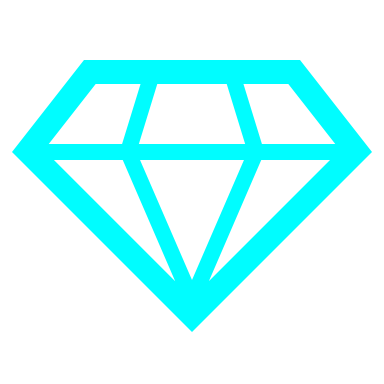 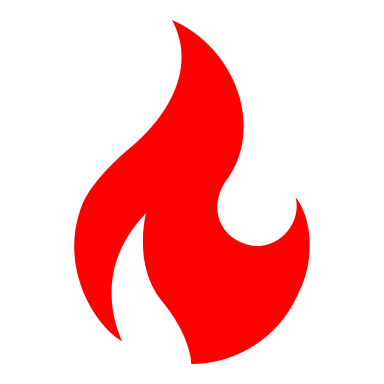 Gridworld: Relationship between Q and U
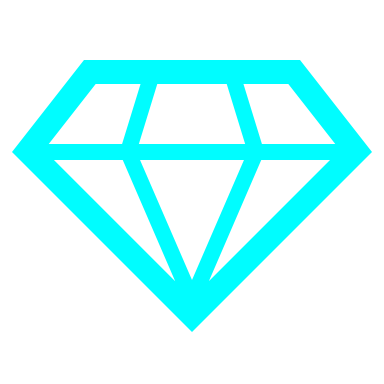 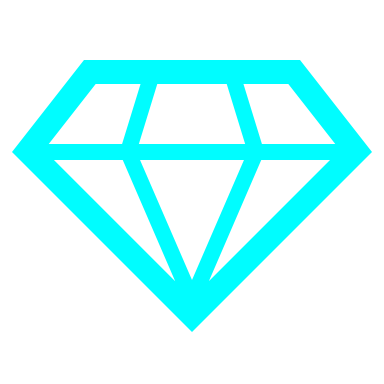 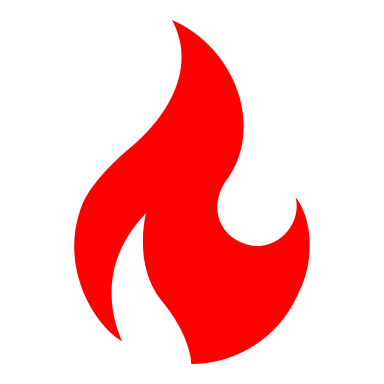 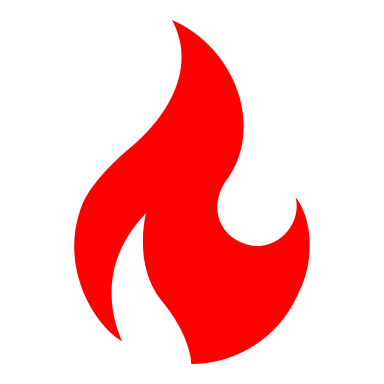 Outline
Q(s,a) – the “quality” of an action
Q-learning
Off-policy learning: TD
On-policy learning: SARSA
Reinforcement learning: Key concepts
Key concept: What if you don’t know P(s’|s,a) and R(s)?  Can you still estimate Q(s,a)?
Method #1: Model-based learning.  Estimate P(s’|s,a) and R(s), then use them to compute Q(s,a).
Method #2 (today): Model-free learning.  Try some stuff, observe the results, use the results to estimate Q(s,a).
Q-learning
Q(s,a) is the total of all current & future rewards that you expect to get if you perform action a in state s.

…so how about this strategy…

Play the game an infinite number of times.
Each time you try action a in state s, measure the reward that you receive from that point onward for the rest of the game.
Average.
Q-learning: a slightly more practical version
Example: Gridworld
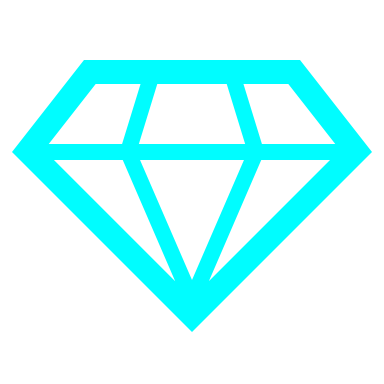 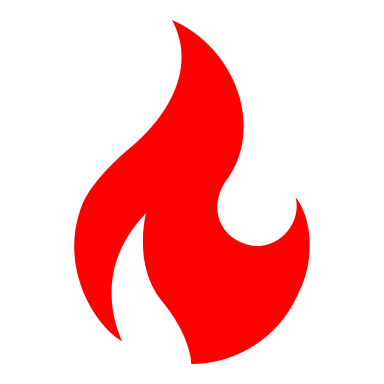 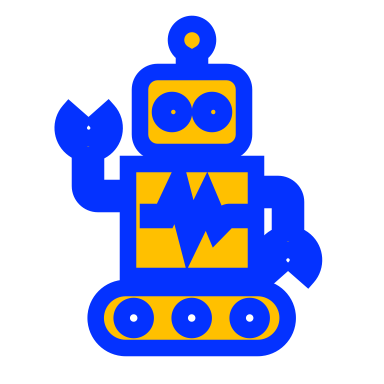 Example: Gridworld
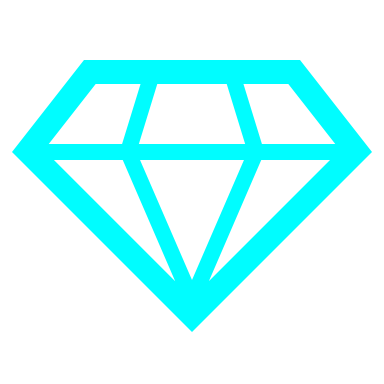 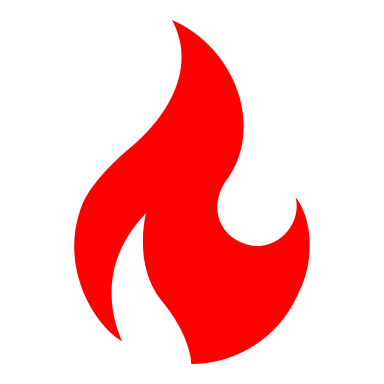 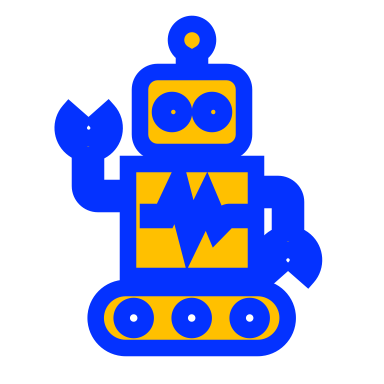 Example: Gridworld
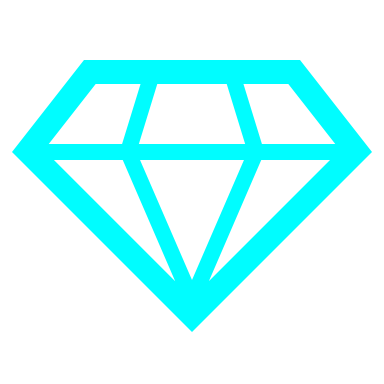 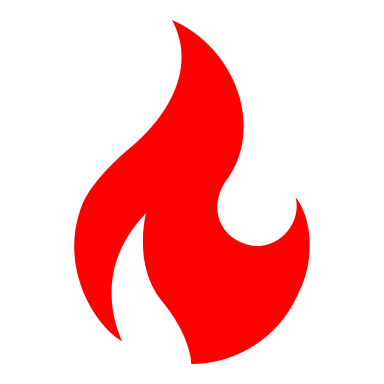 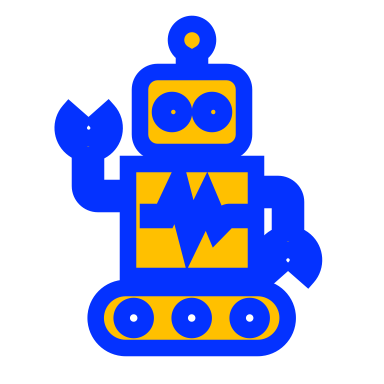 The three main problems with reinforcement learning
We don’t know the reward function.  All we know is the reward we got this time around.
We don’t know the transition probabilities.  All we know is the state that we reached this time around.
We don’t know the utility of the state we reached.  All we know is our current (noisy) estimate of Q(s,a).
Outline
Q(s,a) – the “quality” of an action
Q-learning
Off-policy learning: TD
On-policy learning: SARSA
TD learning
TD learning
TD learning
TD learning
TD learning
Exploration versus exploitation
TD learning
TD learning
The action you actually perform
The action TD-learning assumes you will perform
TD learning is an off-policy learning algorithm
Outline
Q(s,a) – the “quality” of an action
Q-learning
Off-policy learning: TD
On-policy learning: SARSA
On-policy learning: SARSA
On-policy learning: SARSA
Summary